Seniors and first-year students, tell us your story through the NSSE survey.
The National Survey of Student Engagement (NSSE) collects important information about your student experience.

Take the survey using the link in myWSU or in your WSU email.


Thank  you!
 Your activities inside and outside class What you’ve gained from your classes  Seniors: Your post-graduation plans
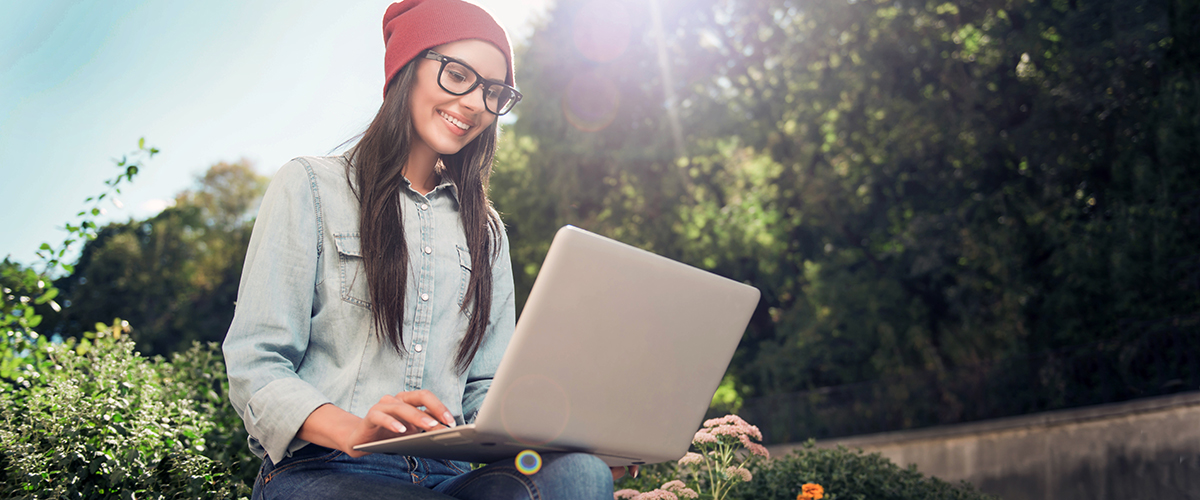 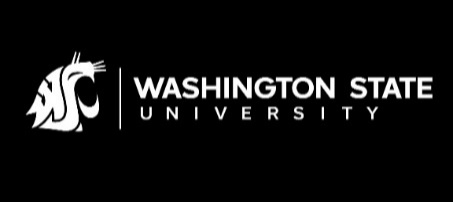